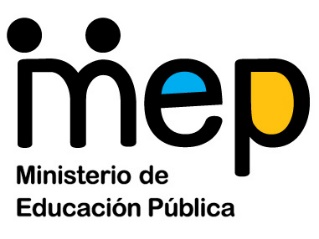 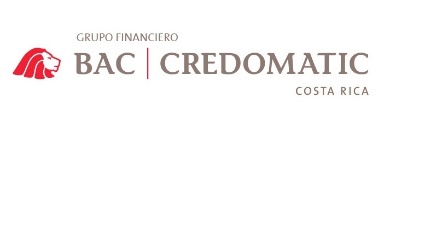 Crédito
Material 5.3.1. Caso de crédito
-¡Hola mami! Vieras que hoy en Vida Cotidiana la profe nos explicó todo lo de los créditos, todas las vueltas que hay que hacer para un préstamo. Con razón yo la vi a usted tan preocupada cuando estaba sacando el préstamo para la soda.
-Claro mija por eso era que yo andaba como loca detrás de tu hermano para que me ayudara, como él estudia conta ya sabía de todas estas cosas.
 -Mami, pero ¿no quedó muy enjaranada?
 -No hija, precisamente eso fue lo que me dijo tu hermano, que hiciéramos primero un presupuesto para ver si la plata que me quedaba me alcanzaba para pagar la cuota, él insistió mucho en eso.
 -¿Y si te alcanzaba?
 -Si claro, pero con lo que ganamos con la soda, ese préstamo se paga solo. Además yo ya había salido de todas las deudas que tenía. Lo que pago es como el 20% de lo que me gano.
 -¿Verdad que usted fue a la misma cooperativa con la que compramos la casa?
 -Ah sí claro, es que como ya tengo años de estar ahí metida todo es más fácil. Fue rapidísimo, yo llame, me dijeron cuanto tenía que pagar por mes y sólo me pidieron la constancia de salario y copia de la cédula mía.
 -Mami, dice la profe de Vida Cotidiana que siempre hay que buscar varias opciones, ¿usted no fue a averiguar al banco?
 -No, para qué, si el negocio va a dar para pagar ese préstamo varias veces.  Lo que no me gustó es que rebajaron una comisión cuando me dieron el dinero, pero la verdad es que la mayoría cobra algo por dar el préstamo y por dicha la cuota prácticamente no cambió, a pesar de que me habían advertido que la tasa era variable.
 -Eso de la tasa dice la profe que es muy importante, que tiene que venir clarito en el contrato.
 -Exactamente hija, seguro yo no les caí muy bien, porque me leí el contrato de cabo a rabo, pero no encontré nada raro.  ¡Qué desconfiada!, verdad, después de seis préstamos con la Coope es el colmo.
 -No mami, eso es lo que hay que hacer. ¿Y no te pidieron garantía?
 -Por supuesto muchacha, la casa la tienen hipotecada desde hace años.  Qué crees, si no pago me la quitan.  No, si vieras el susto que me pegué cuando ustedes estaban pequeños; un par de veces me atrasé mucho y ya me estaban insinuando lo del cobro judicial.
 -Ay mami, hay que avisar que uno se va a atrasar y ¿por qué no lo puso de rebajo automático?, así se desentiende del asunto.
 -Nombre, que tal si me empiezan a rebajar más o me siguen cobrando después de terminar, yo en eso si soy muy quisquillosa.  Lo primero que hago cuando termino es ir a ver si todo está en orden.
 -¿Pero no es que queda hipotecada la casa? ¿No le da miedo, mami?
 -No, eso lo dejo así para no tener que hacer papeles cuando vuelva a ocupar plata.
-Dicen que hay que ir a la SUGEF para averiguar si una tiene el historial crediticio limpio.
 -¿Y quién es esa?, trabaja en la cooperativa
-¡Ay! Mami, usted es un caso.